The Pacific Northwest Cleantech Economy
J. Thomas Ranken
CleanTech Alliance
www.CleanTechAlliance.org
@wacleantech
@jthomasranken
Estimated % of adults who support funding research into renewable energy sources, 2018
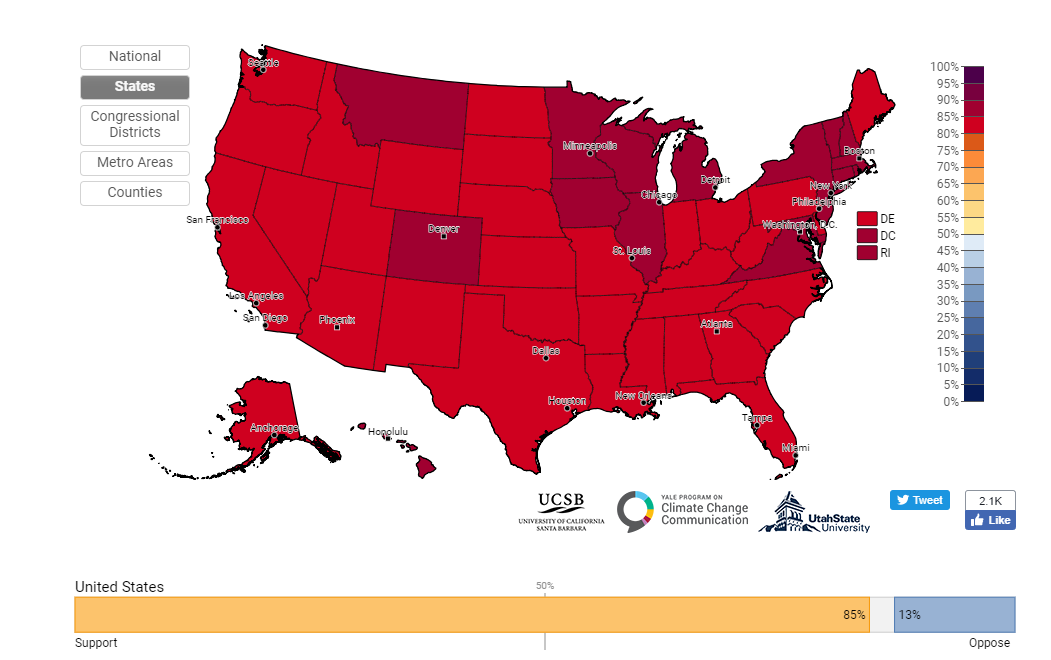